Haystack Data Modeling Boiler Controls
April Slotterback and Jakob Bell
How do we tag every boiler in New York City?
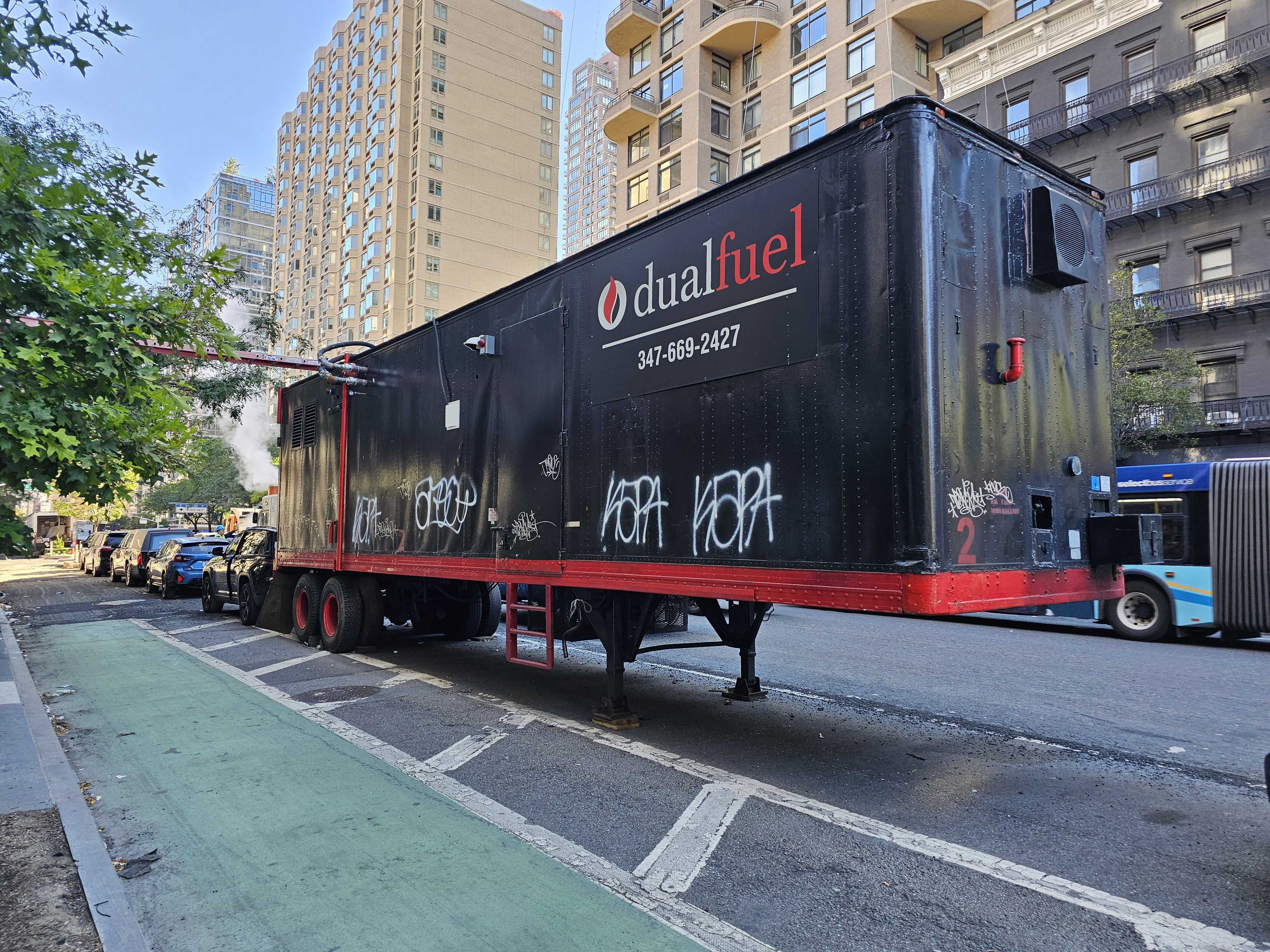 Photo by J. Bohm
ABOUT US
Company founded 2012 
Customer base: NYC metro area
Controls and monitoring for 350+ heating plants (25+ mm sqft)
Service 700+ heating plants
100+ active mechanical installation projects
100+ Employees
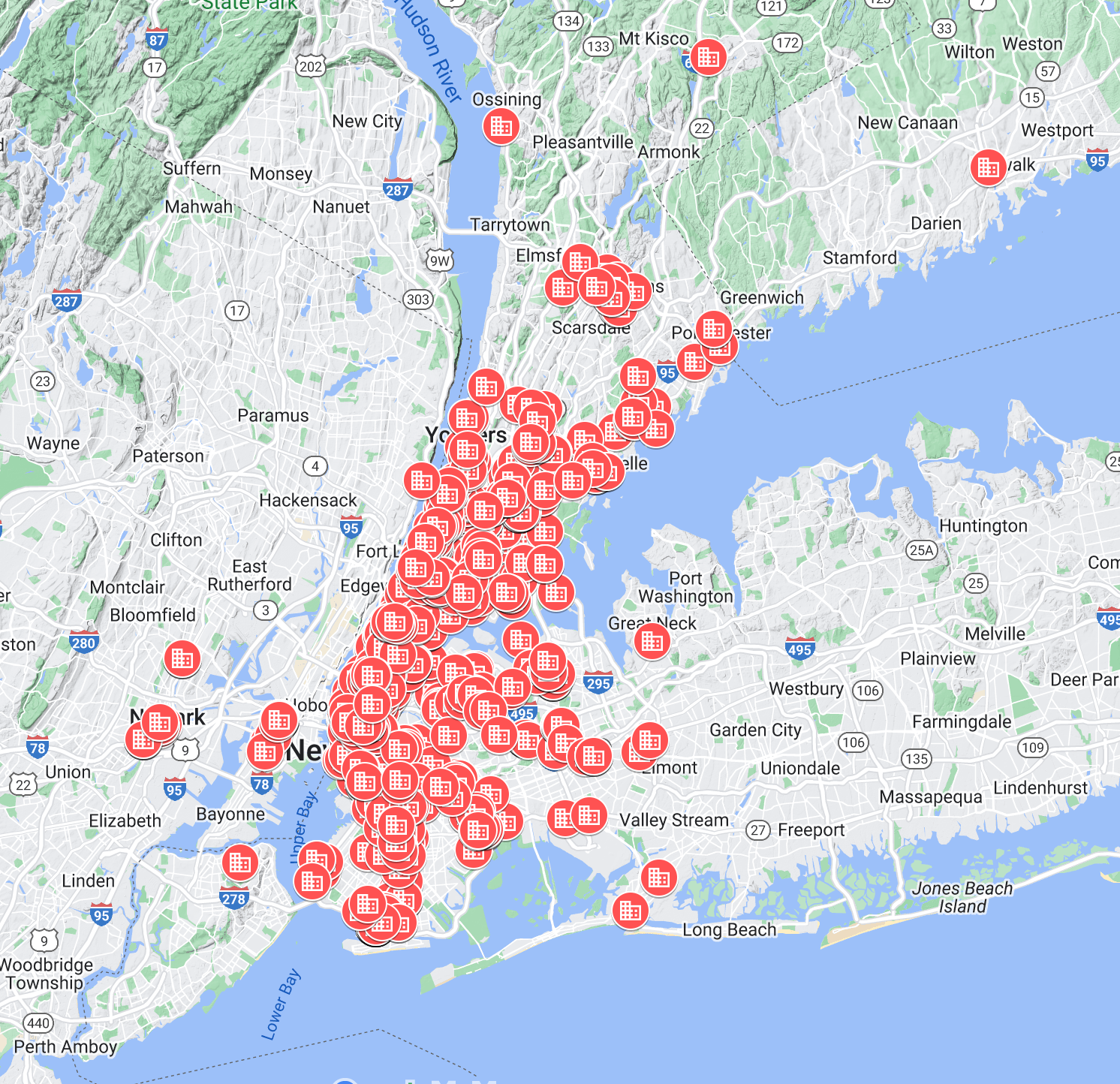 Integrated Energy Services
Maximize Comfort, Minimize Costs, Increase NOI
Axxon Architecture
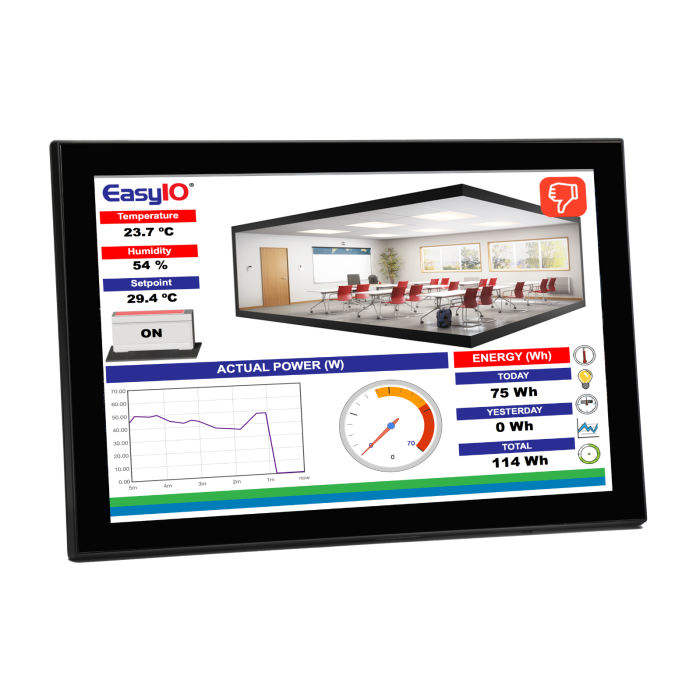 CPT API
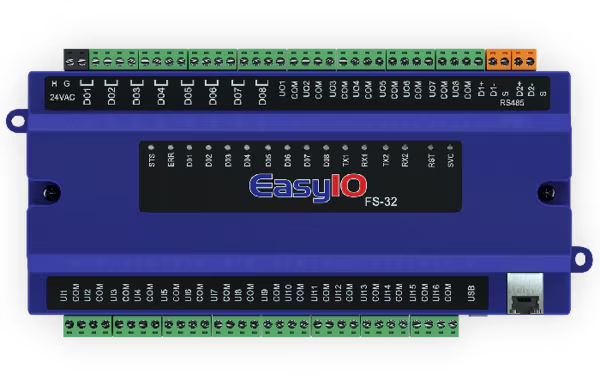 Haystack
Connector
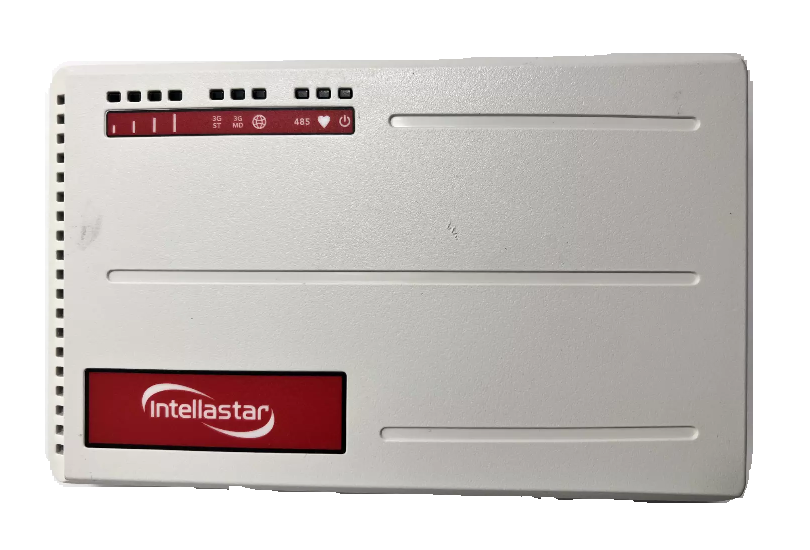 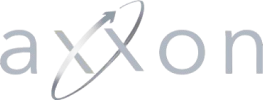 Sedona Connector
Inovonics Connector
Wiring, BACnet, Modbus, et al
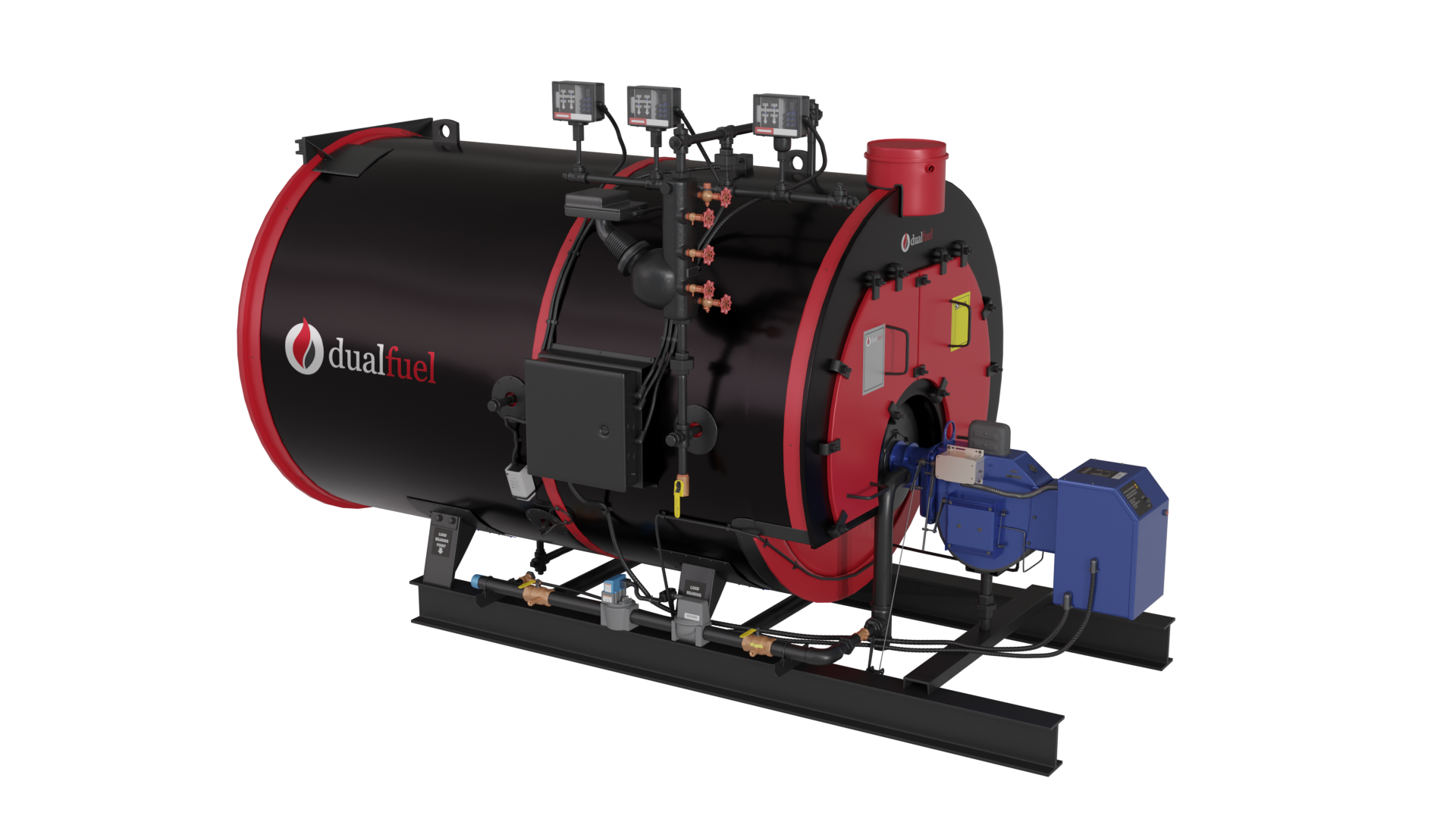 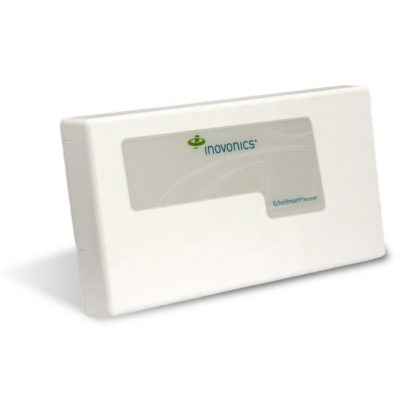 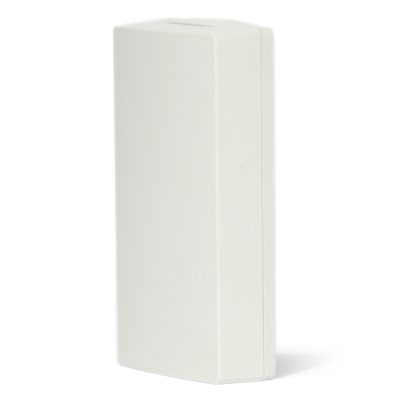 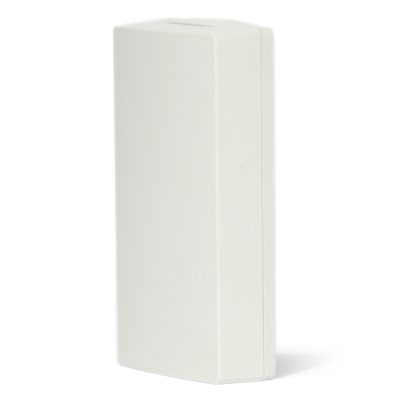 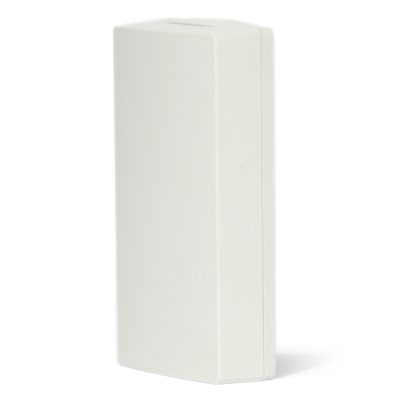 Boiler Tagging
Early Axxon Controls
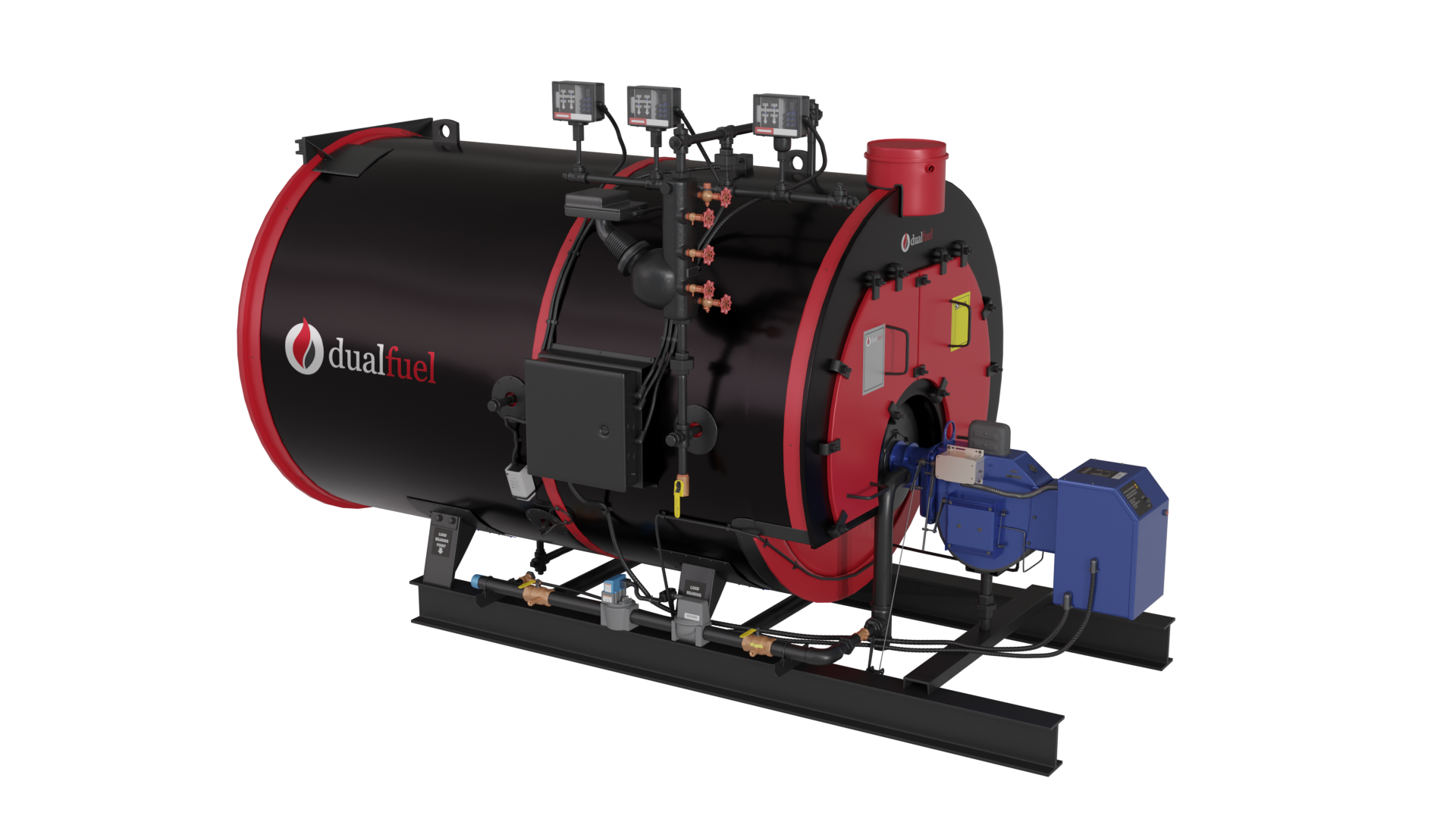 The boiler is one equip
All points, whether sensors, setpoints, or commands, were under this boiler equip.
Write once, install everywhere.
Oversimplification
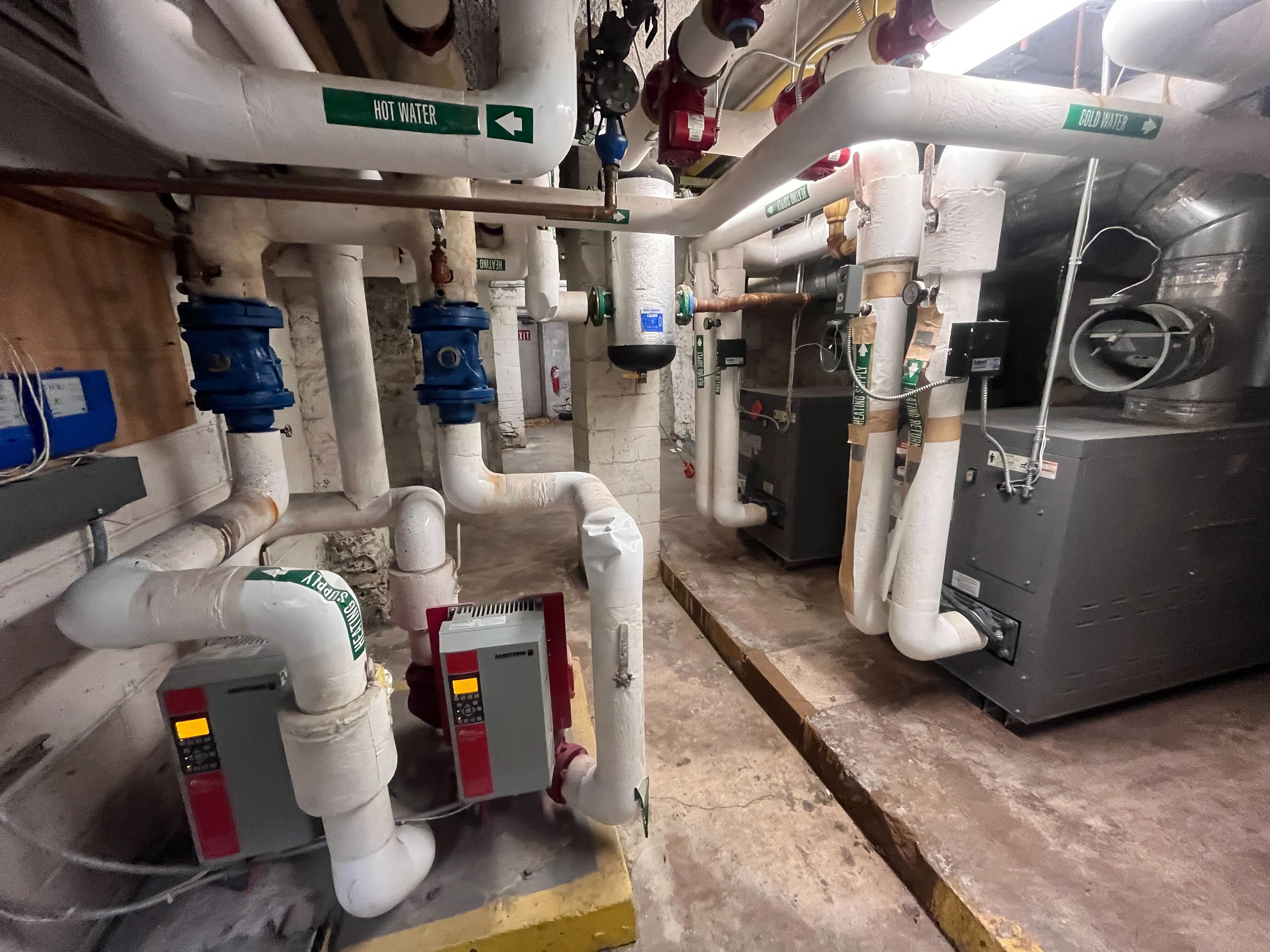 “Boiler”
“Boiler 2”
Photo by N. Cruz
Increasing Technical Debt
Undocumented features/revisions
Lack of version control for configurations
Rapid expansion of system control offerings
Covid turnover -> loss of institutional memory
Result: Unreliable code that took very long to develop and maintain
Cleaning Up
Axxon Controls
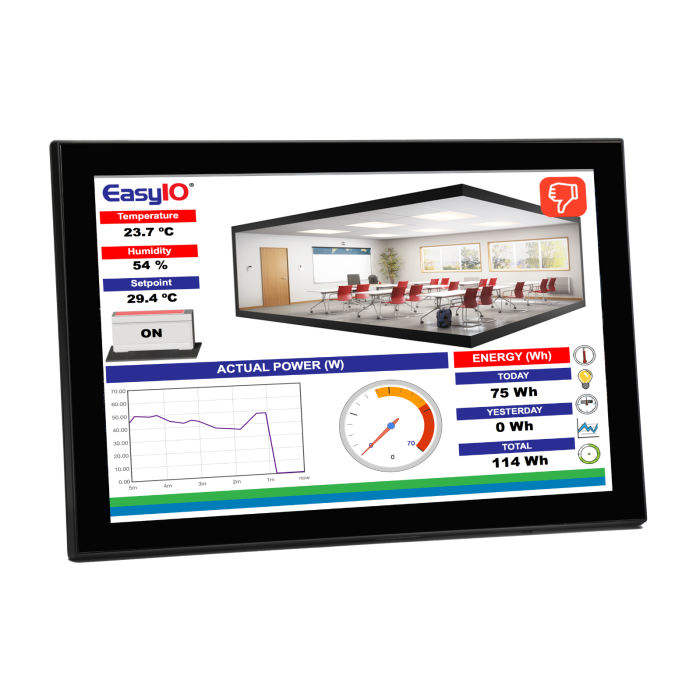 CPT API
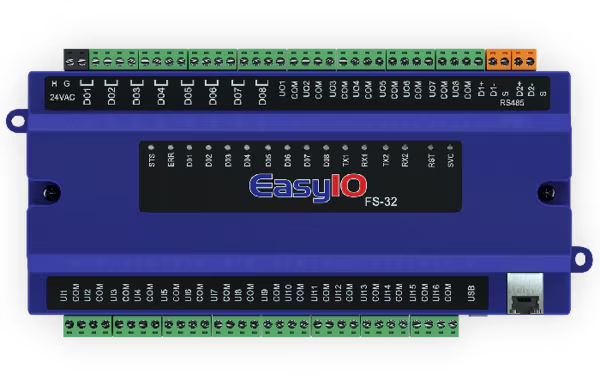 Haystack
Connector
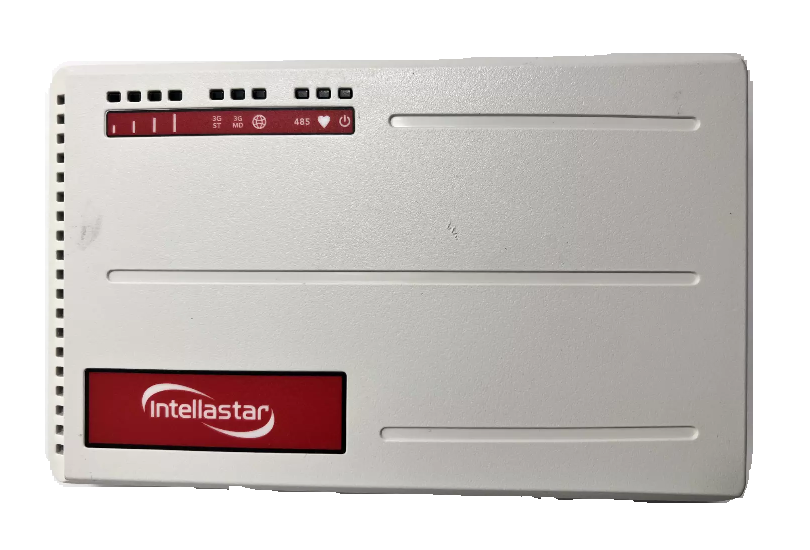 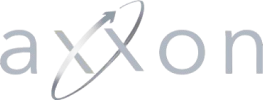 Sedona Connector
Inovonics Connector
Wiring, BACnet, Modbus, et al
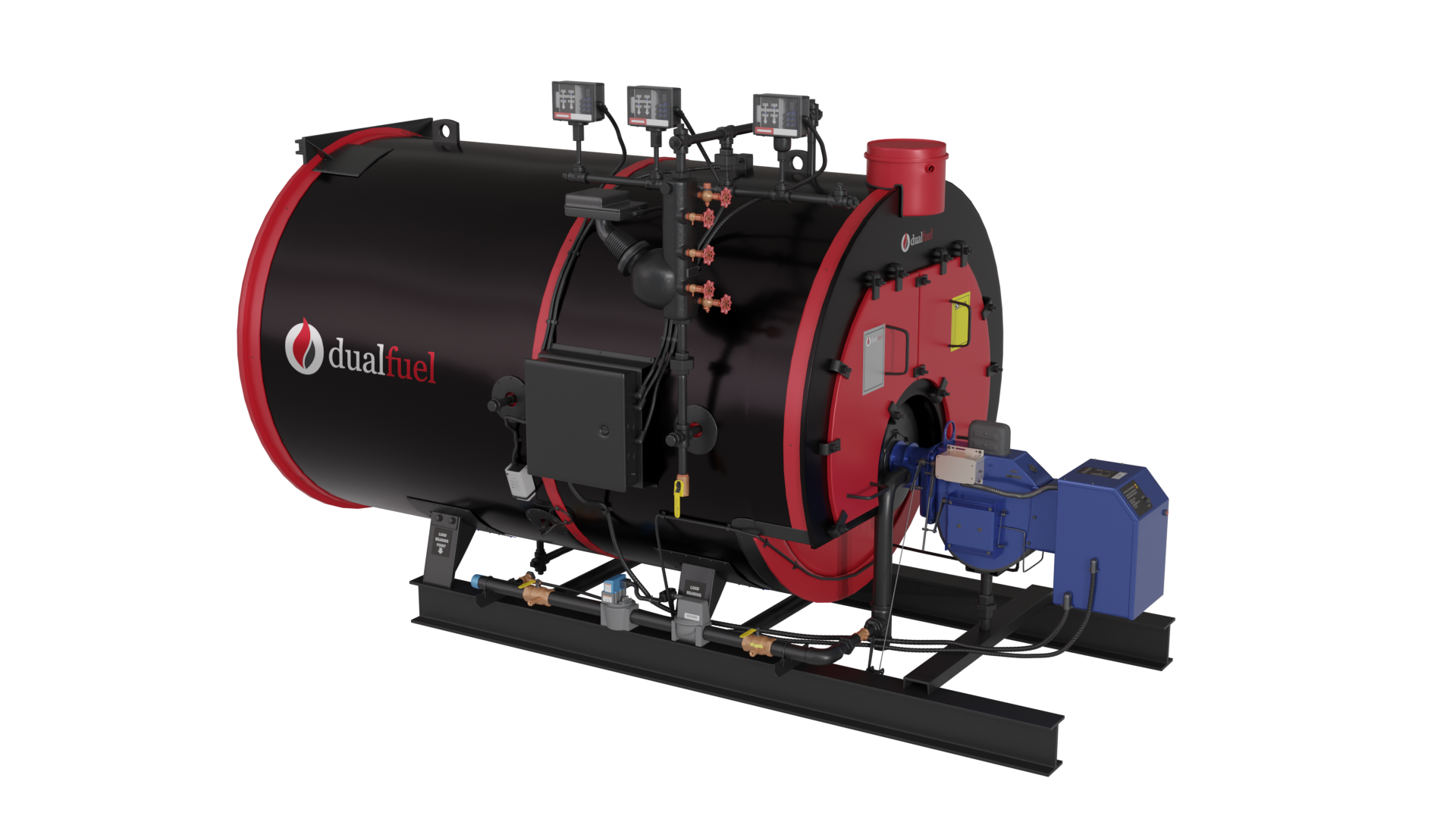 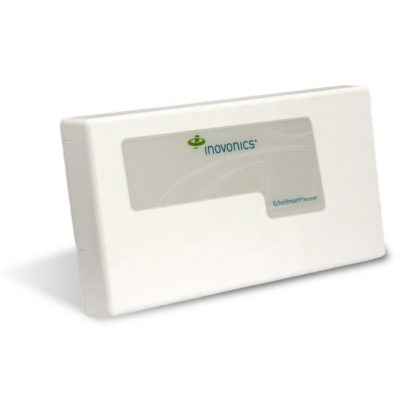 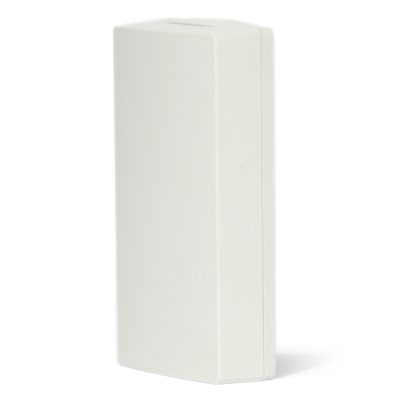 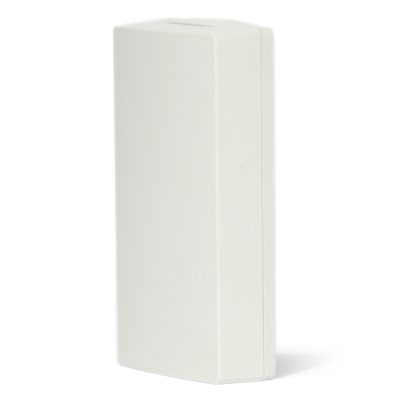 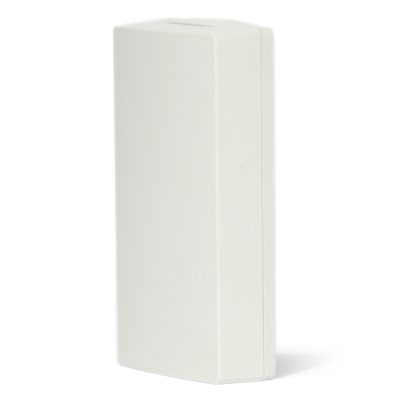 Wrangling the technical debt: controllers
Listening to customer complaints
Cataloging existing systems
Correcting known bugs in older systems
Result: More consistent controls
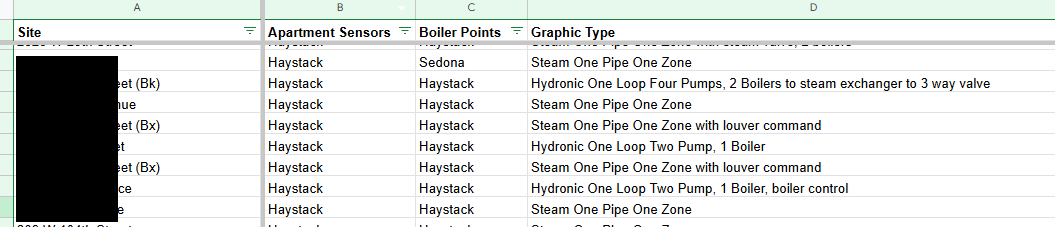 Axxon Data Model
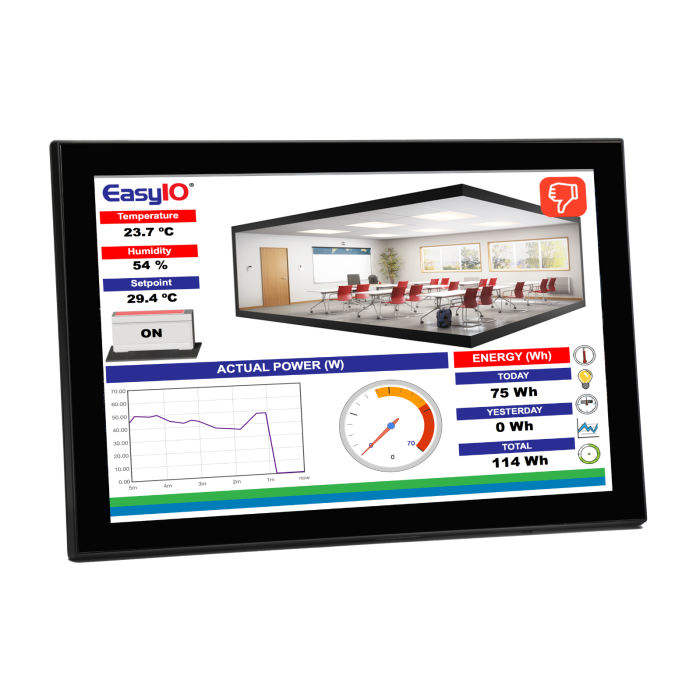 CPT API
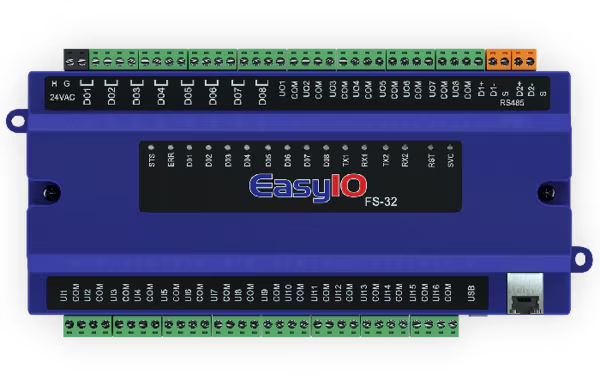 Haystack
Connector
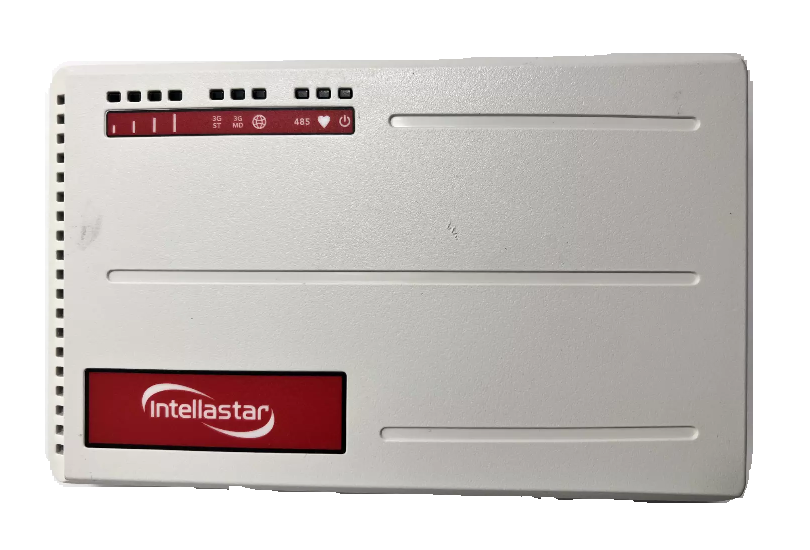 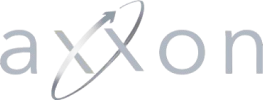 Sedona Connector
Inovonics Connector
Wiring, BACnet, Modbus, et al
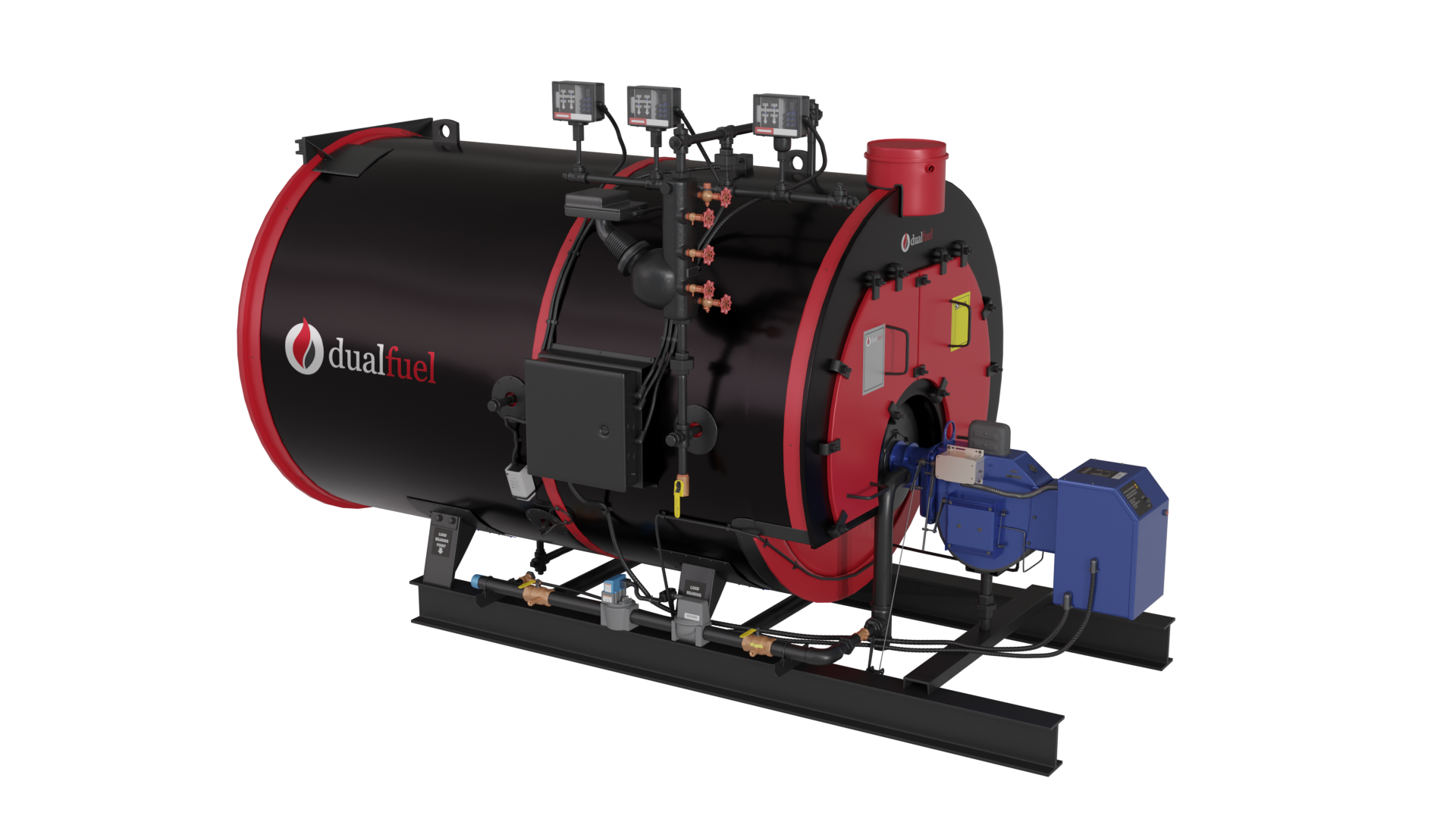 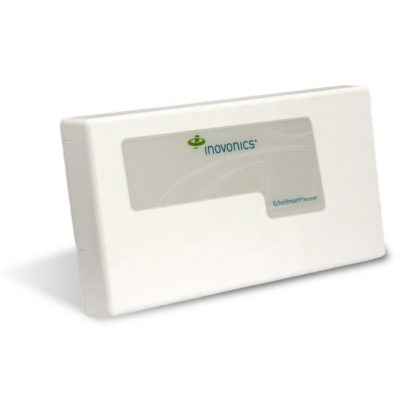 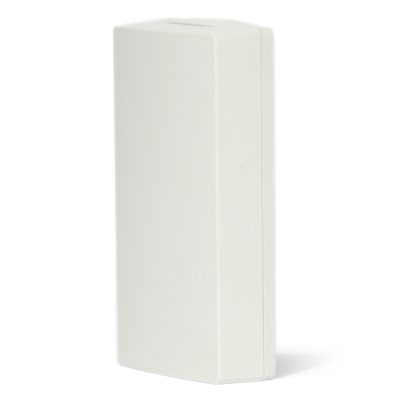 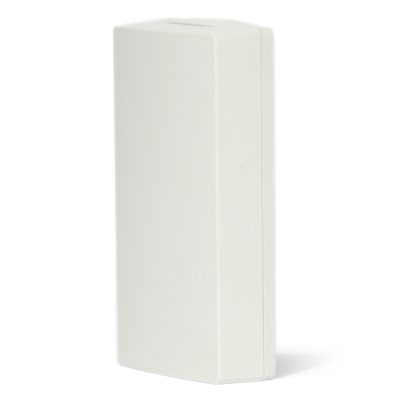 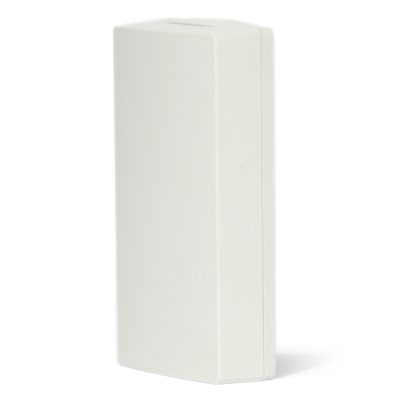 Building Better Data Models
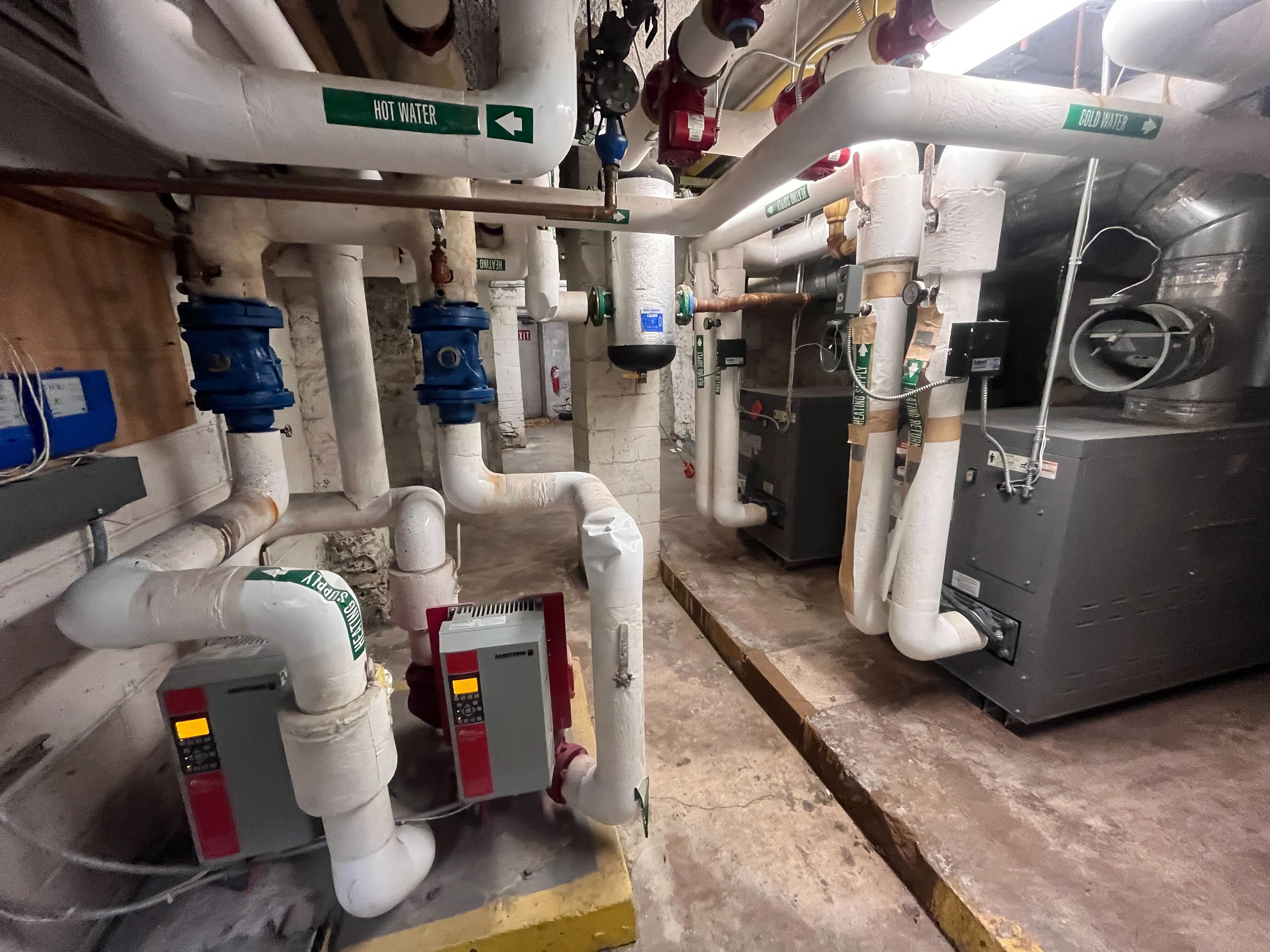 hot water boiler number:1
hot water boiler number:2
flue duct
primaryLoop hot water pipe
secondaryLoop hot water pipe
pump number:1
pump number:2
Photo by N. Cruz
Axxon Control Panel
axxon controls panel
    heating controls panel
        outside air thermostat
        indoor air thermostat
        primaryLoop reset
        secondaryLoop pump sequencer
        boiler sequencer
        ….
    domestic hot water controls panel
        domestic hot water thermostat

(red tags above are custom tags)
Axxon Server
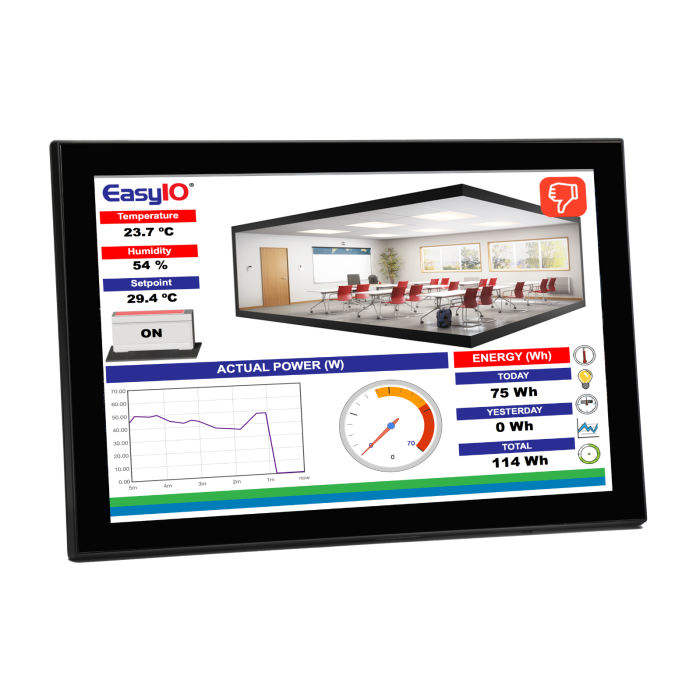 CPT API
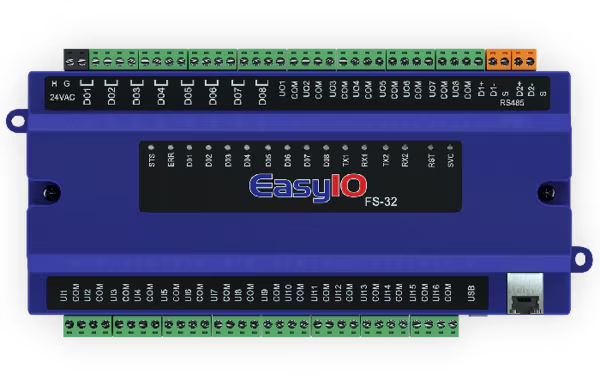 Haystack
Connector
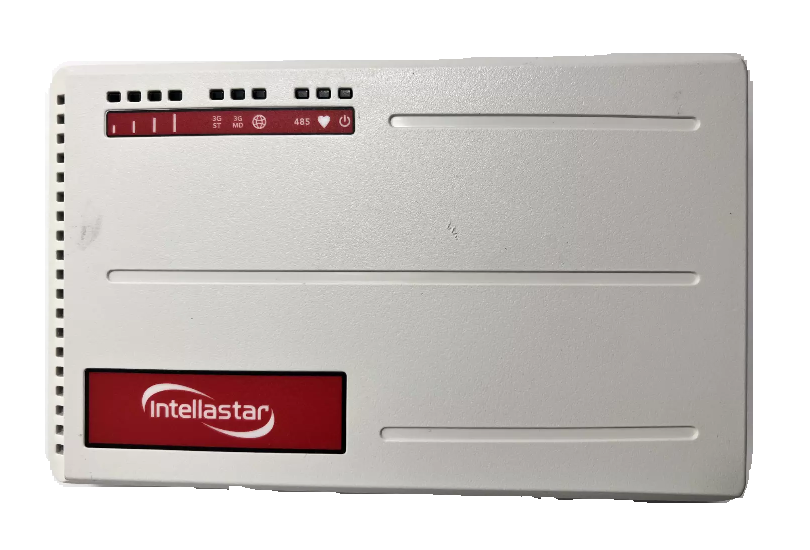 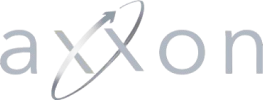 Sedona Connector
Inovonics Connector
Wiring, BACnet, Modbus, et al
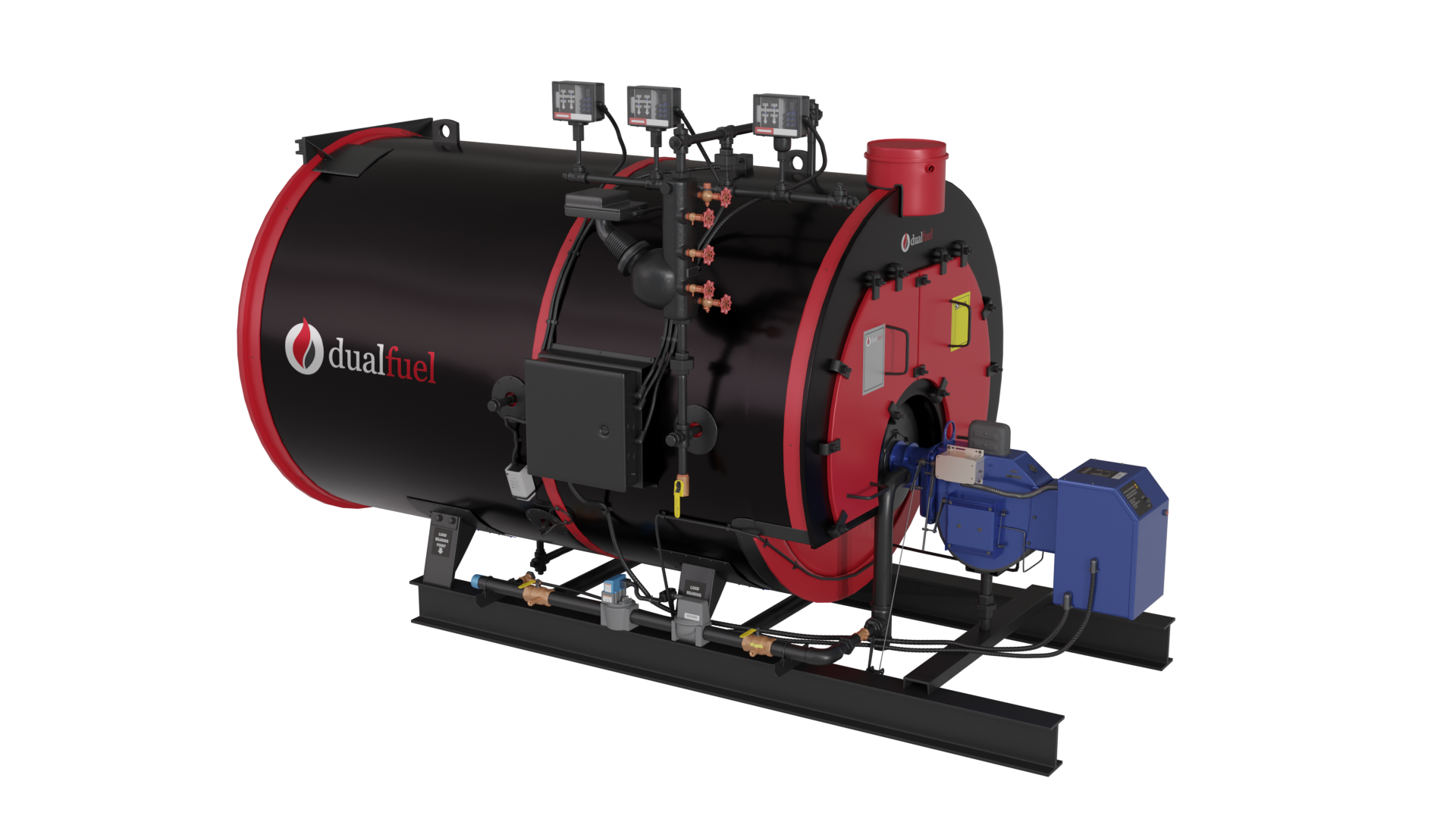 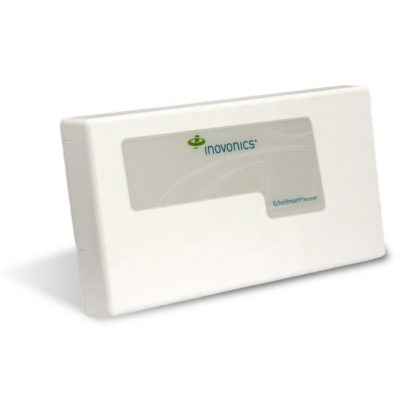 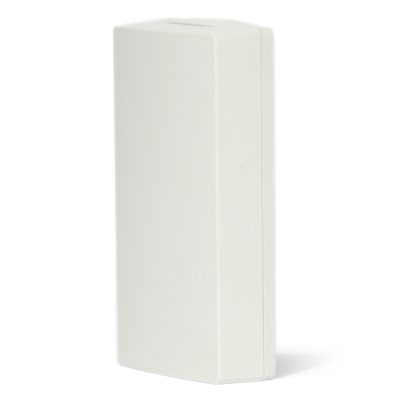 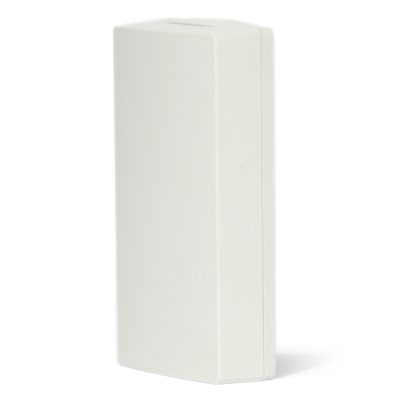 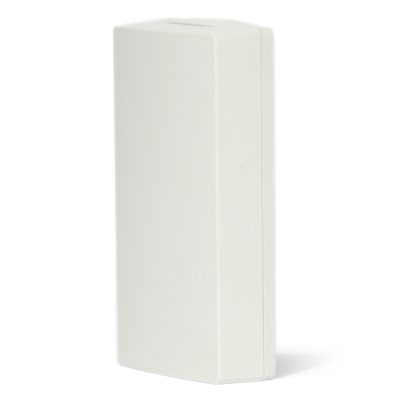 Cloud Responsibilities
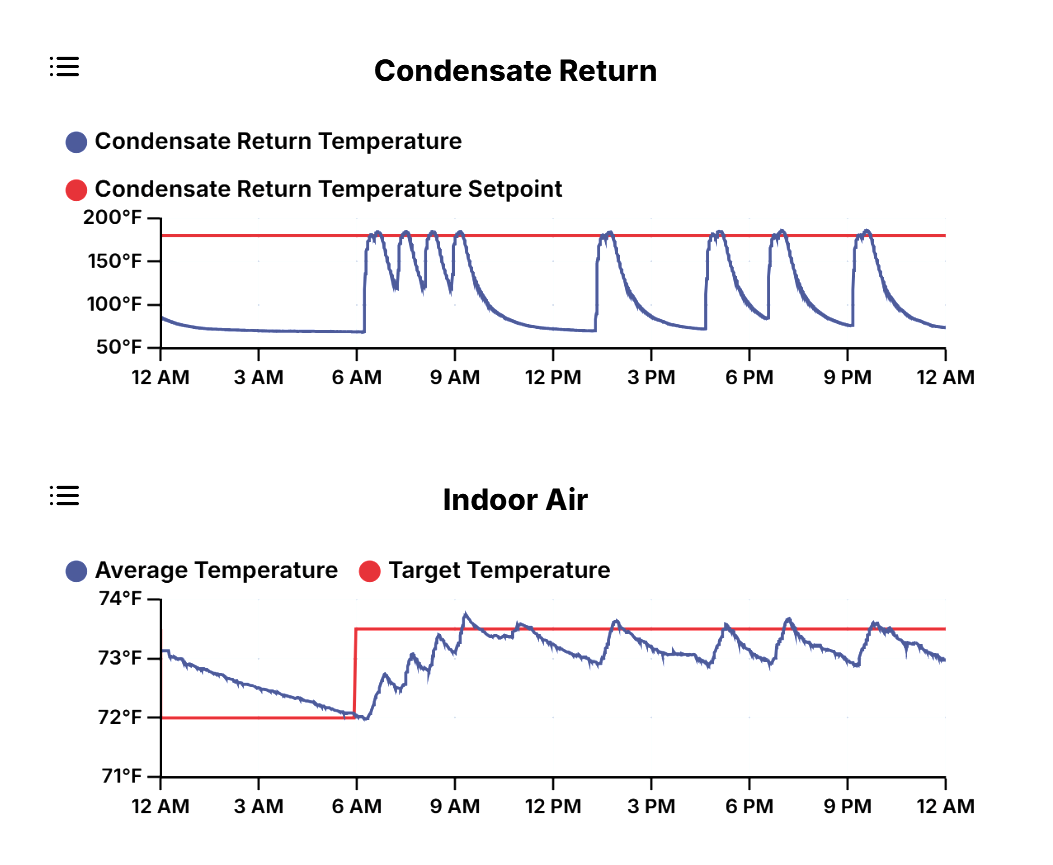 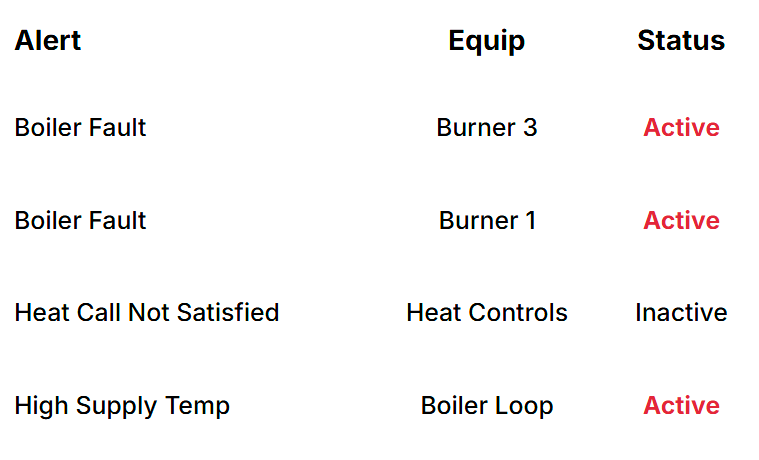 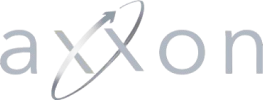 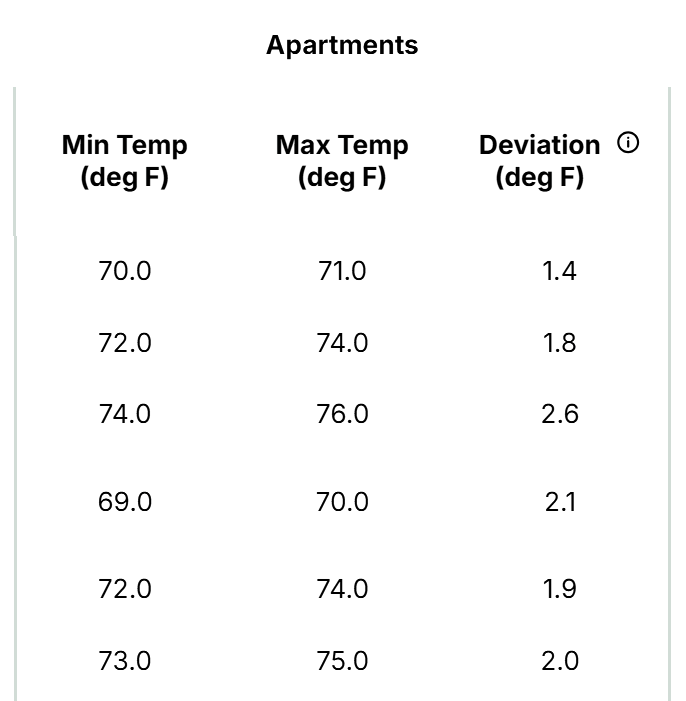 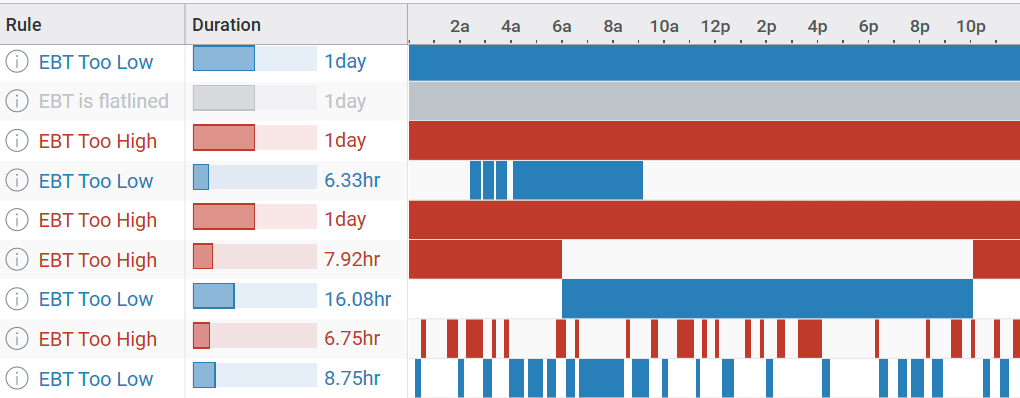 Custom Tags in Action
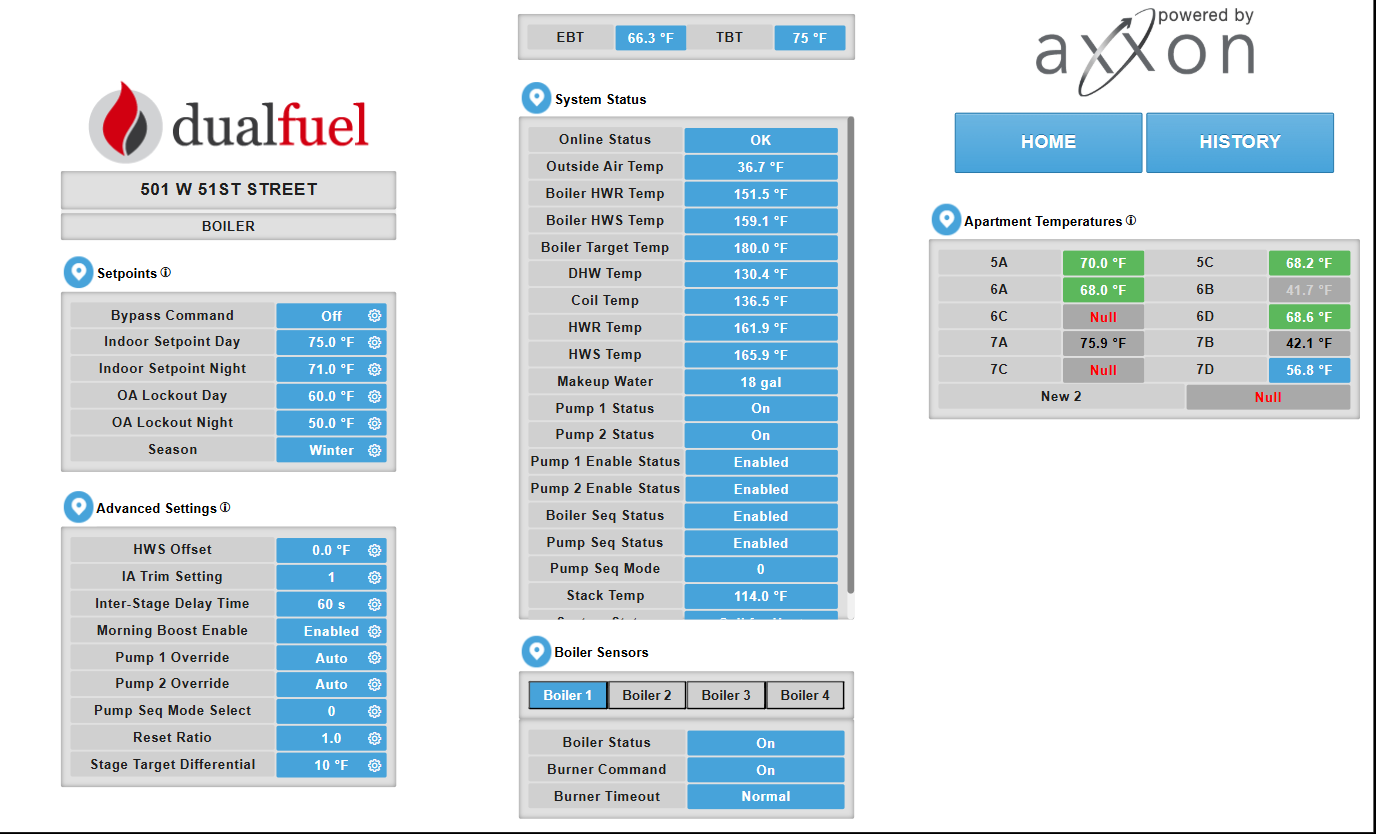 setpointsTable
systemStatusTable
advancedTable
boilerSpecific
Custom Tags in Action
hwViewPoint
mobilePoint
portfolioViewPoint
heatViewPoint
heatCallComponent
chartGroup: Used to sort data and group charts by default
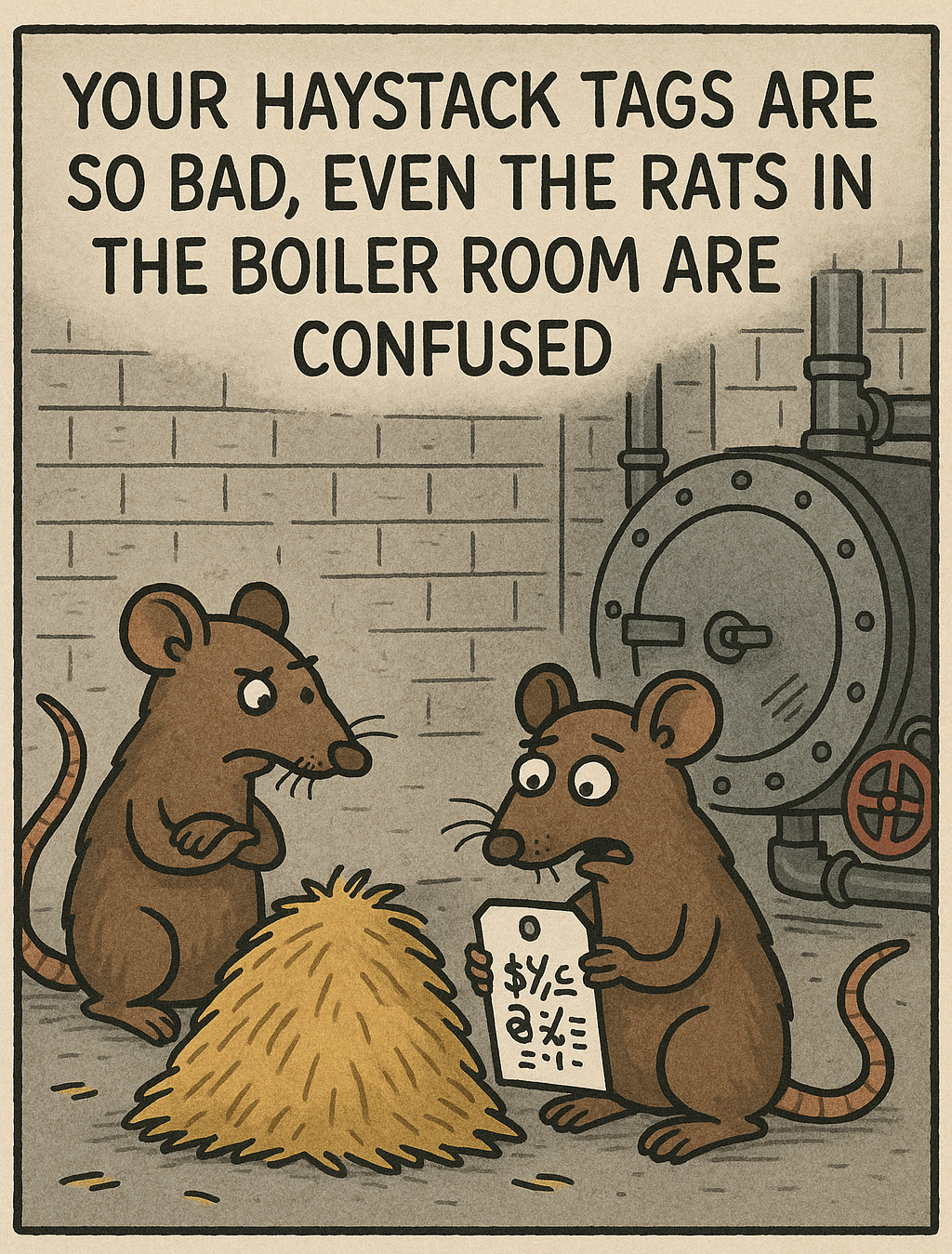 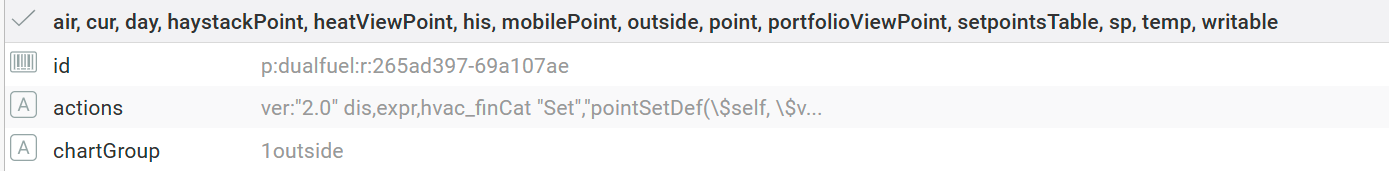 Challenges with Custom Tags
Hard to maintain
Difficult to create custom views without hacky workarounds
Poor documentation
Unnecessary learning curve for new employees
Shifting to Templates
New Approach: Replaced custom tags with templates
Templates allow implementers a structured format to define views and charts
Templates eliminate the need for custom tags
Template types include:
Frontend tile templates
Chart templates
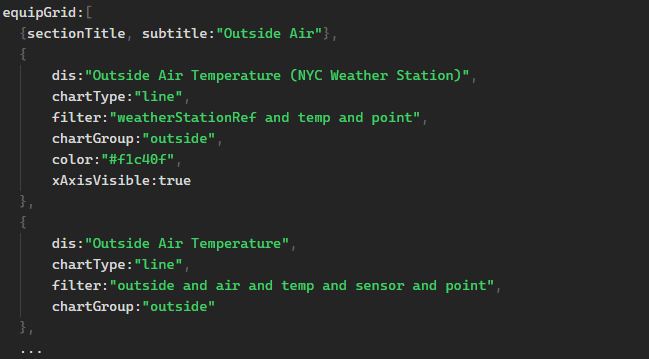 Chart Templates
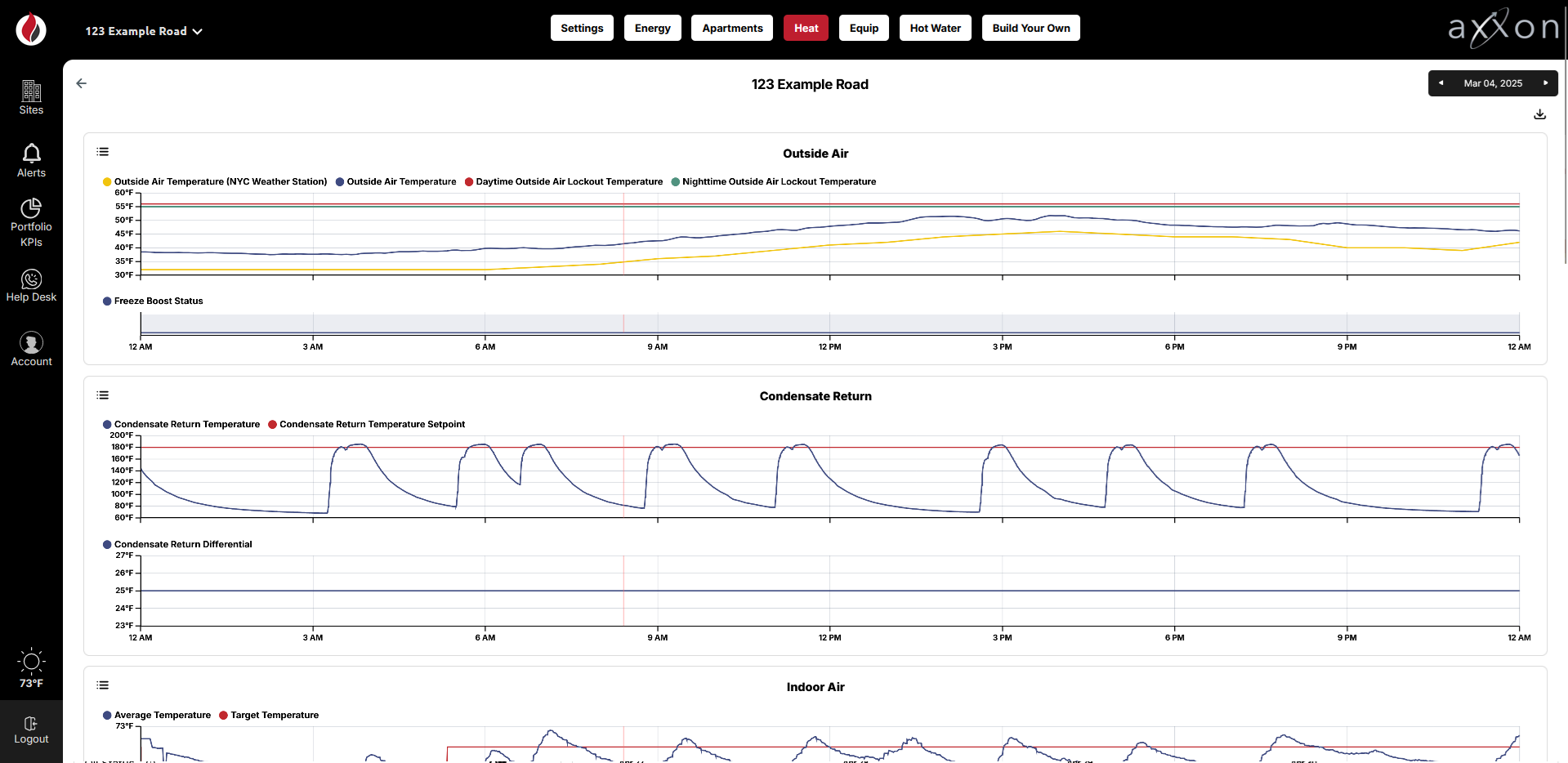 Frontend View Templates
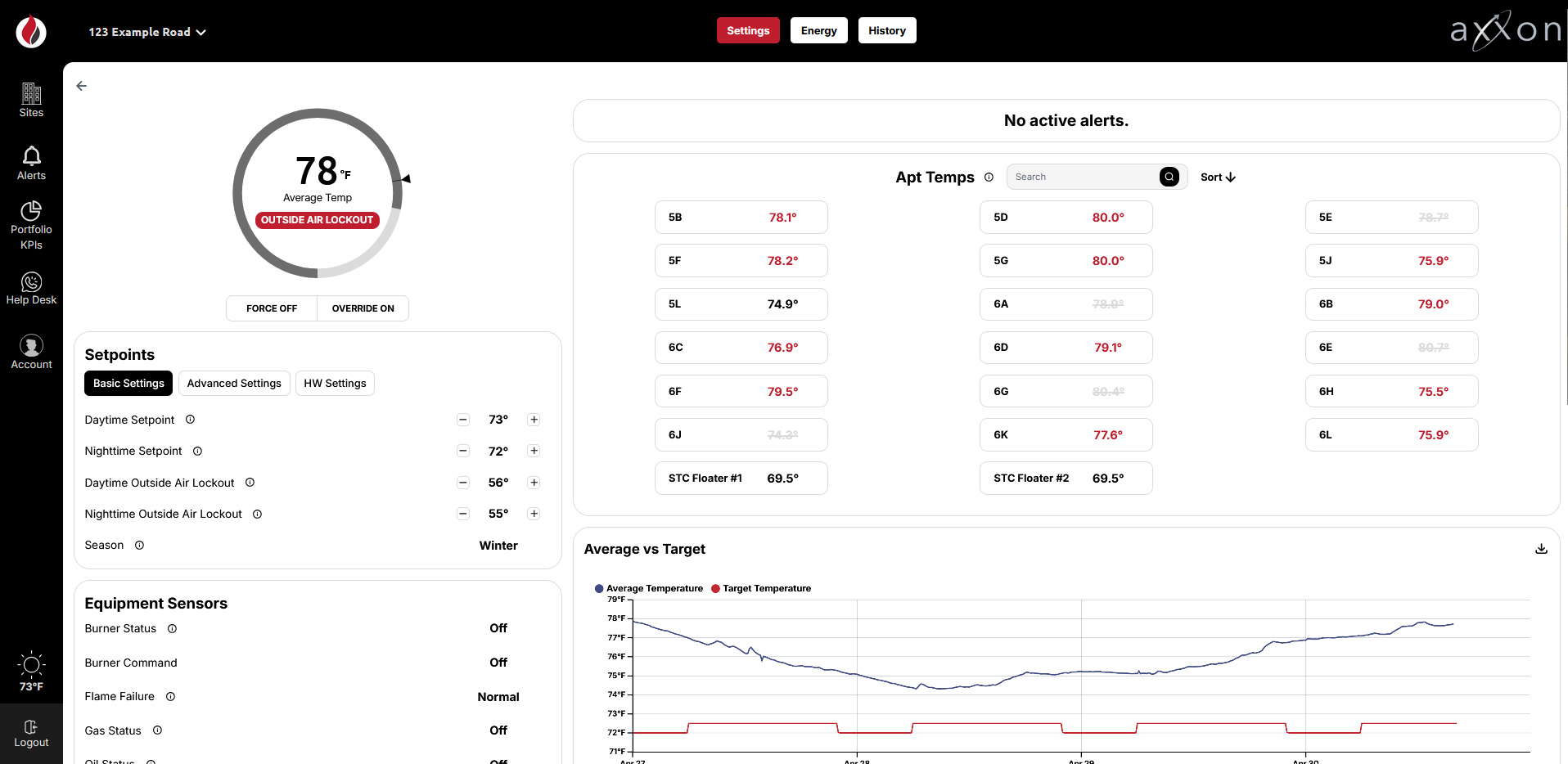 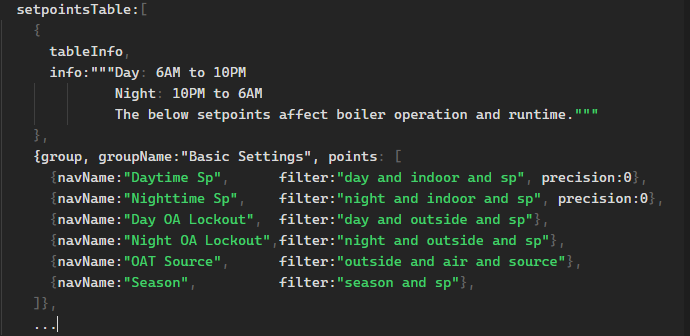 Improved Maintainability
Improved Maintainability
Clear templates replace obscure tags
Better documentation and standardization
Enhanced Customization
Templates allow flexible, site-specific views and charts
Scalability
Easier to adapt to new requirements
Future-proof with Xeto Specs integration
Future Plans
Use Xeto specs as a commissioning tool:
Validate new and existing data models
Allow structural typing to determine templates
Example Xeto Spec Checking For Templates:
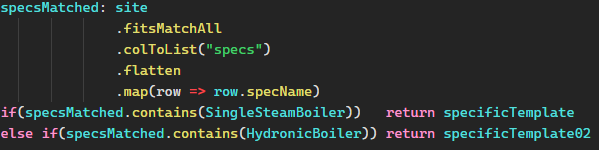 Conclusion
Don’t optimize too soon
Early assumptions caused us to have substantial technical dept
Use existing tagging structure as much as possible. 
Custom tags should be used sparingly and be thoroughly documented.
Views, Rules, and charts should be built using standard tagging whenever possible.
Design with flexibility in mind
Consider adding new equips, zones, spaces, etc.
Don’t shove every point into a single equip.
Thank you
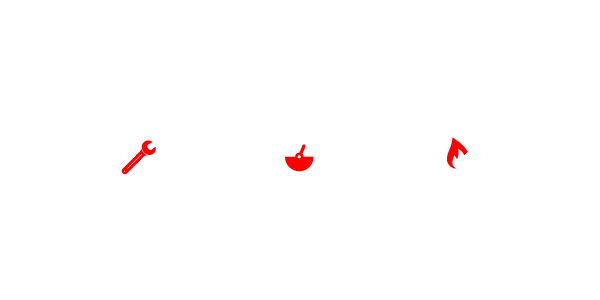 April Slotterback
Software Engineer
aslotterback@dualfuelcorp.com
Jakob Bell
Software Engineerjbell@dualfuelcorp.com
Dual Fuel Corp.
32 Cortlandt Street
Mount Vernon, NY 10550
347-669-2427
www.dualfuelcorp.com